10120:Gift?!
★★★☆☆
題組：Problem Set Archive with Online Judge
題號：10120:Gift?!
解題者：張碩文
解題日期：2023年5月4日
題意：有 n 個石頭在小溪上，石頭編號依序由 1....n，而編號 1 的石頭左邊有岸，編號 n 的石頭右邊也有岸，石頭間皆相距一公尺，而左岸與 1 號石頭、右岸與 n 號石頭也都相距一公尺，有隻青蛙從左岸起步，第 i 次跳躍只能往左或右跳 (i*2-1) 公尺，若青蛙能夠到達 m 號石頭則輸出 Let me try! ，無法則輸出 Don't make fun of me!，若青蛙跳到左岸或右岸則停止。
1
題意範例：
Case 1:










Output: Let me try!
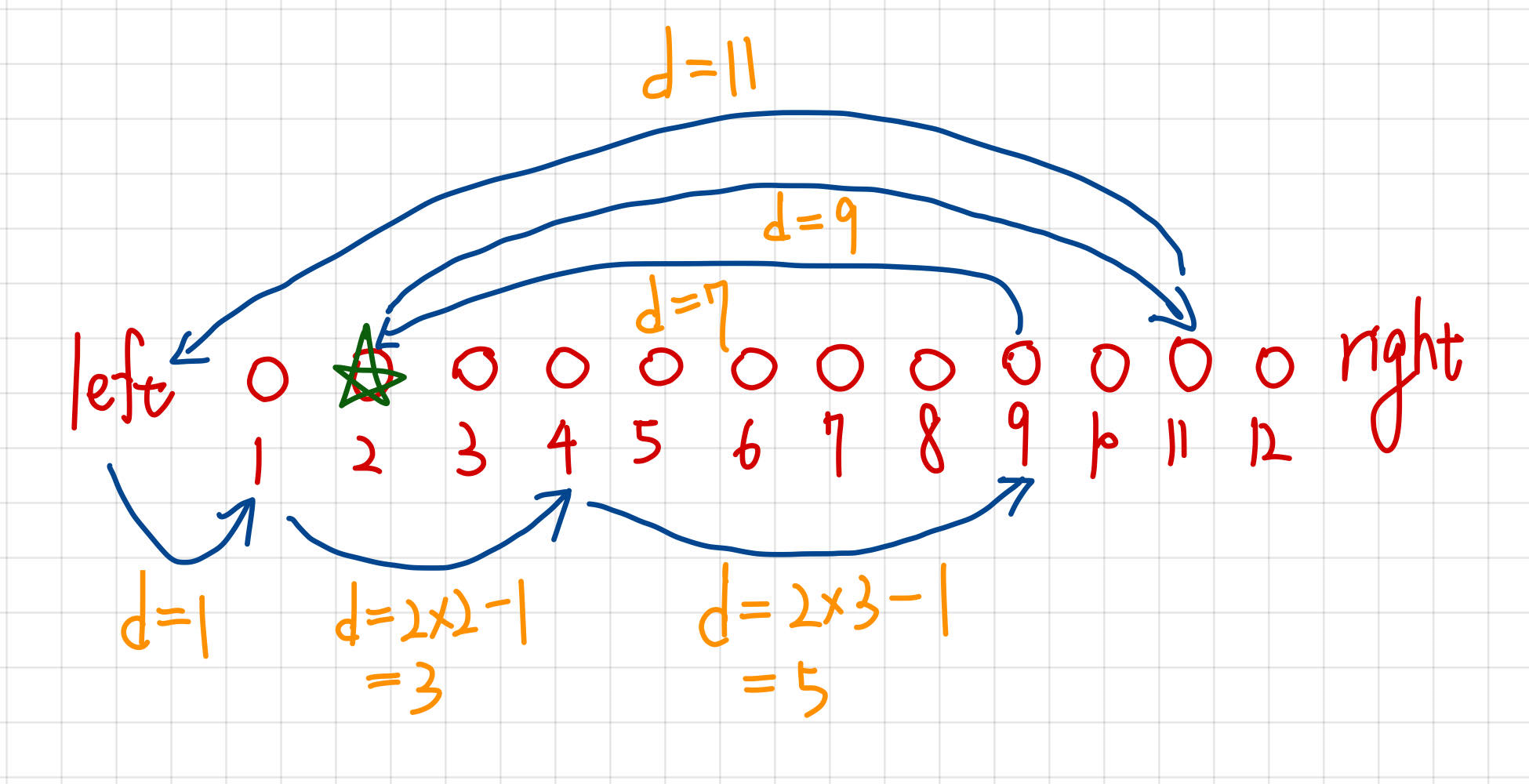 題意範例：
Case 2:










Output: Don't make fun of me!
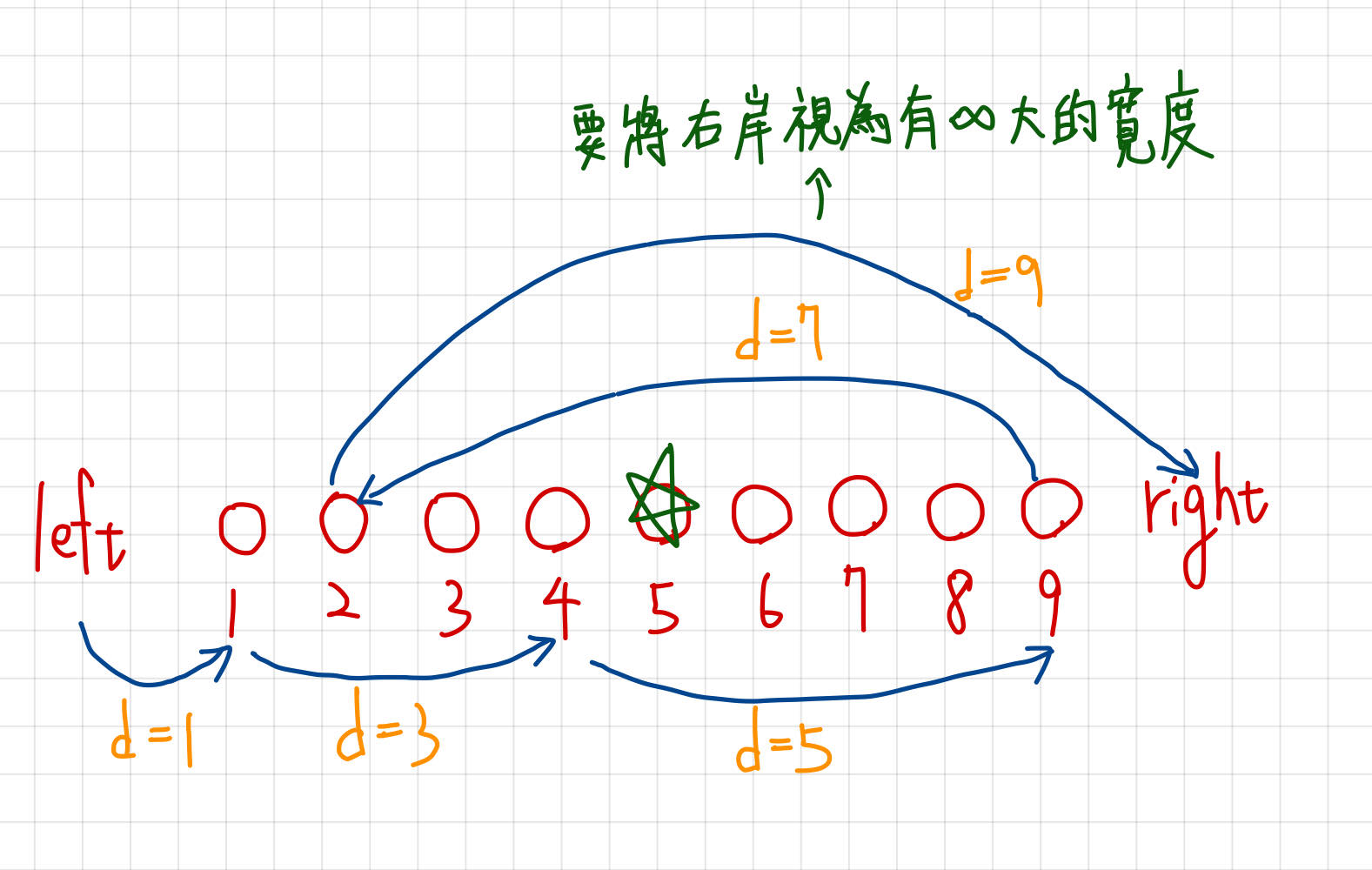 3.假設青蛙目前的所在位置是x，下一步要跳的距離為(2k+1)，如果x-((2k+1)+(y-1)*2)>=1，則青蛙一定有辦法走到位置x+2y
Proof:
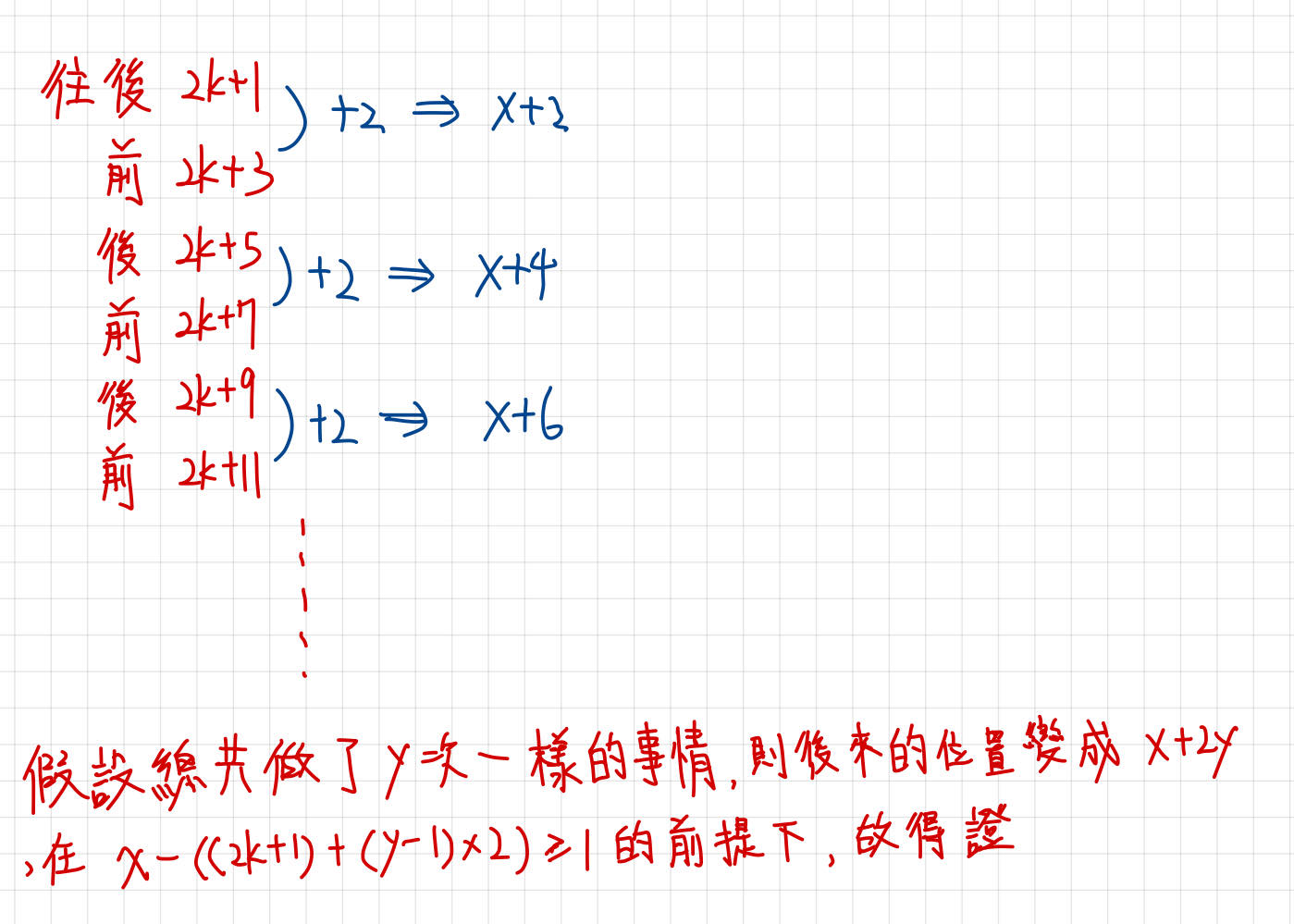